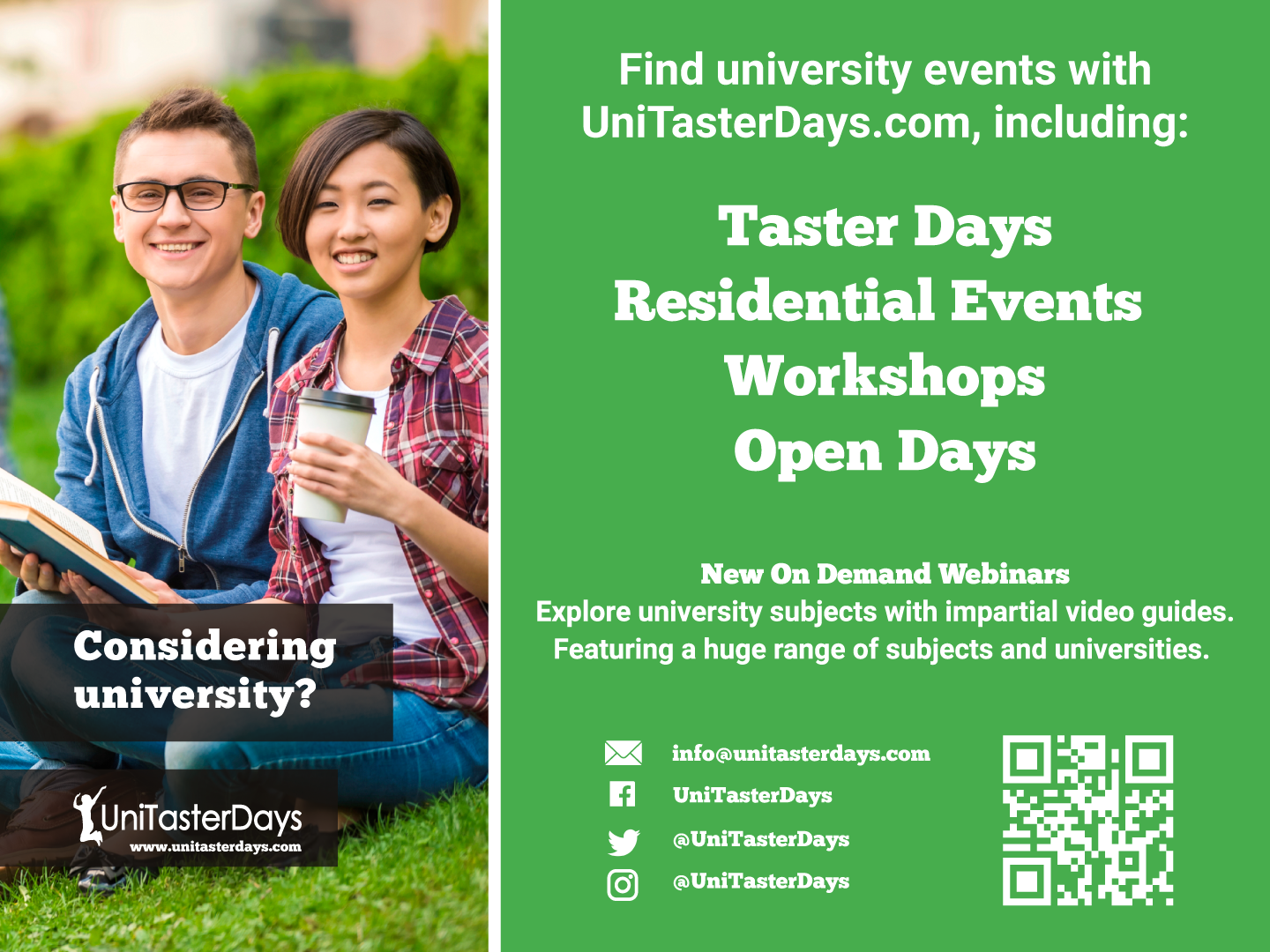 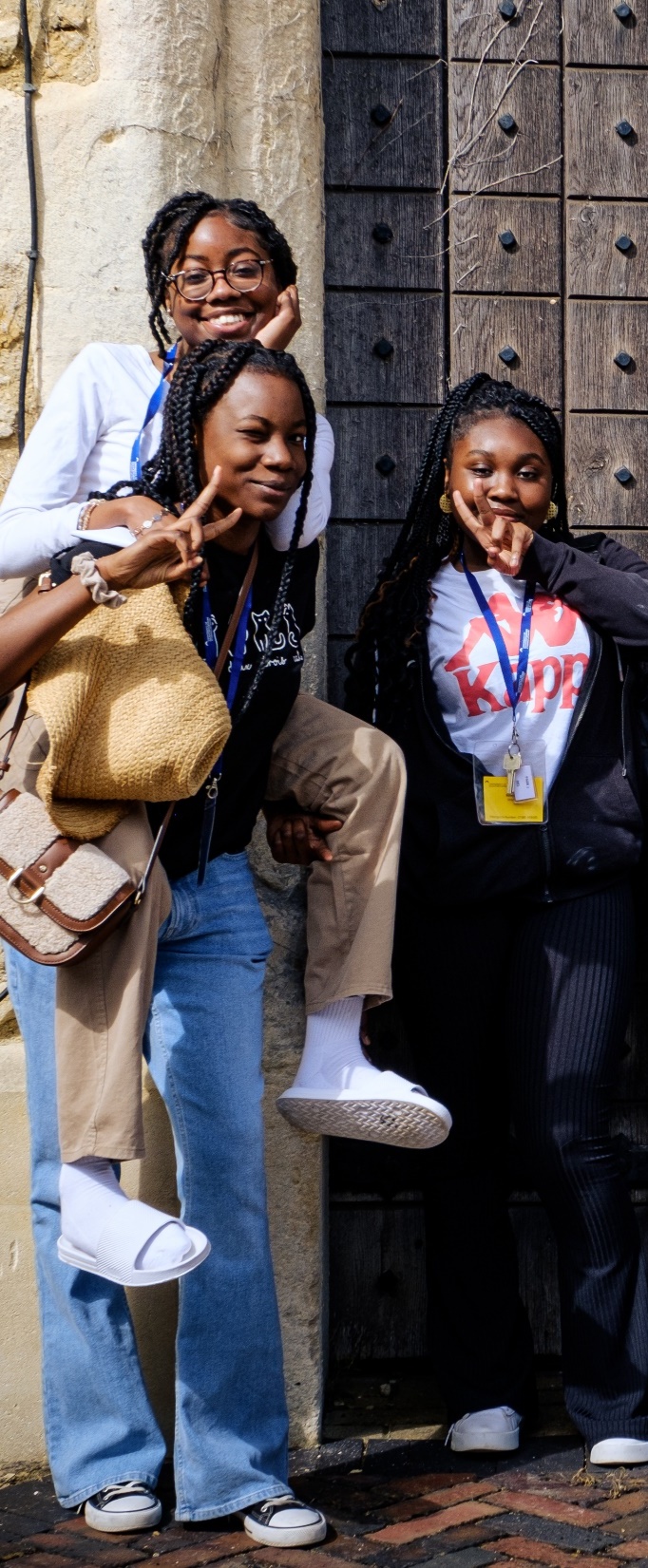 GET A TASTE FOR UNI
with UoG Summer Residentials

    YEAR 12: TUESDAY 8 – FRIDAY 11 JULY 2025
    YEAR 10: TUESDAY 15  – FRIDAY 18 JULY 2025
Our free summer residentials are the perfect way to experience uni first-hand.
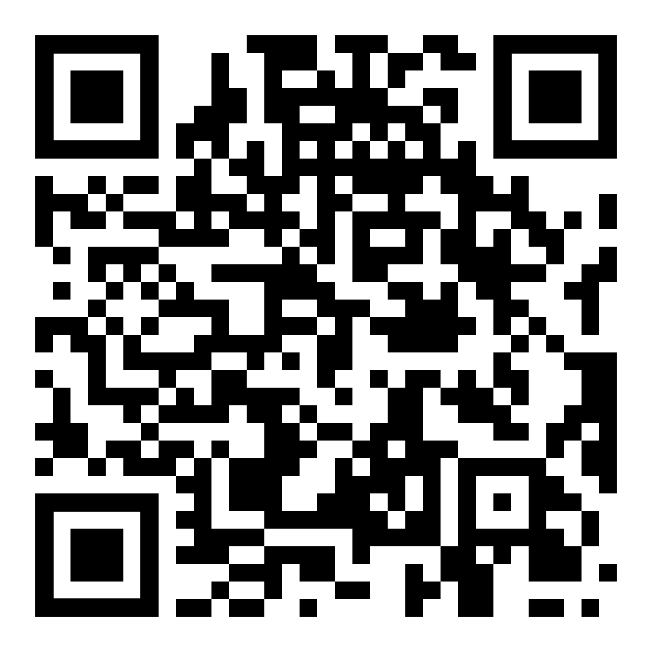 FIND OUT MORE 
AND APPLY
scan the QR code
glos.ac.uk/residentials25
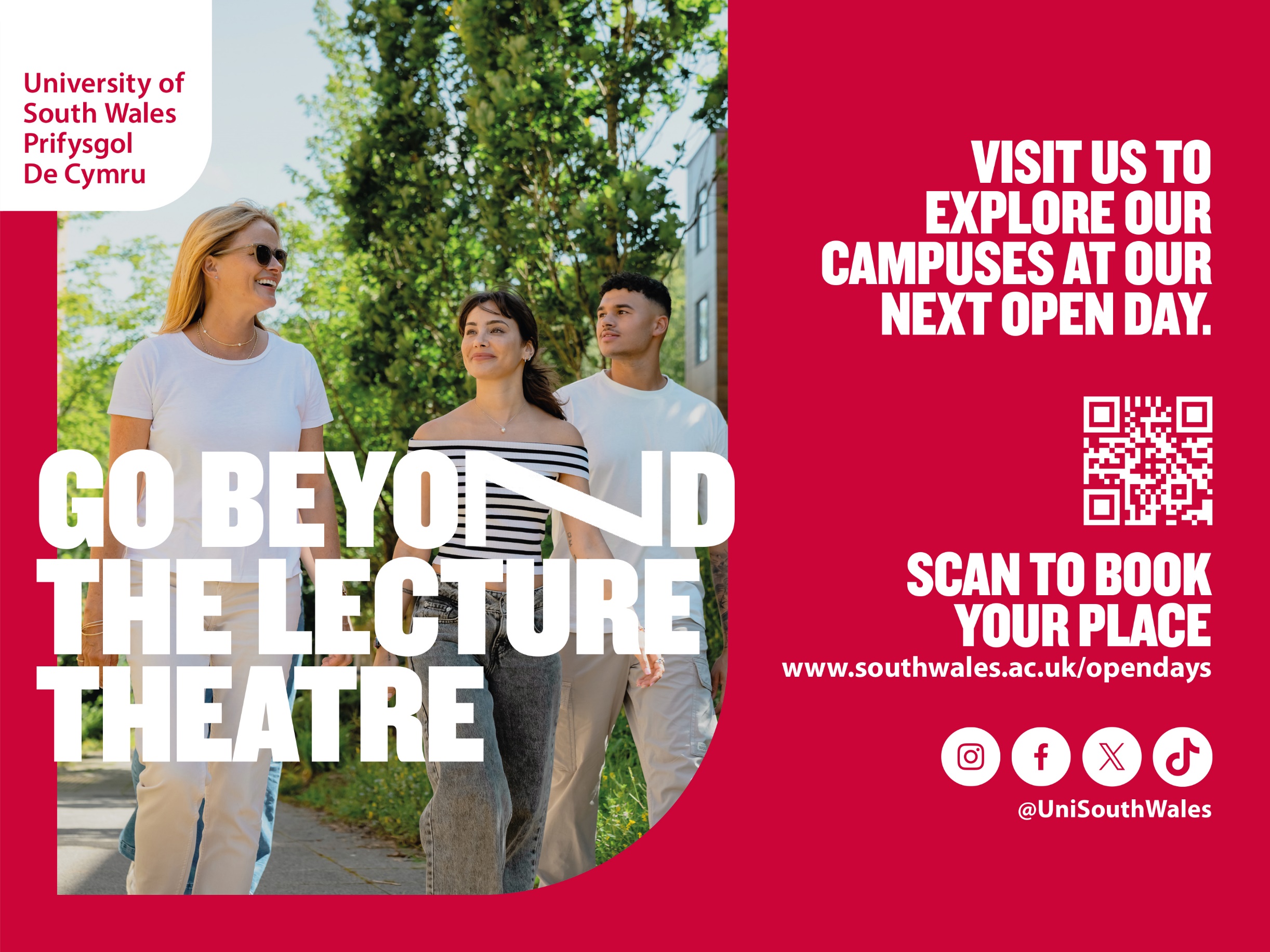 Visit Winchester!
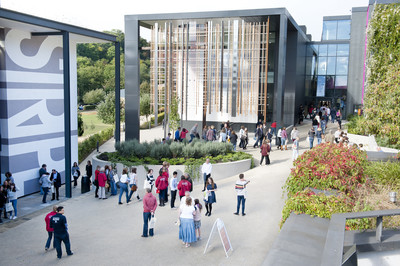 Our Open Days and Campus Tours are a great opportunity to see our beautiful campus, take a tour of our stunning accommodation, and meet staff and students from the course you are looking to study.

Find out more at winchester.ac.uk/study/visit-us
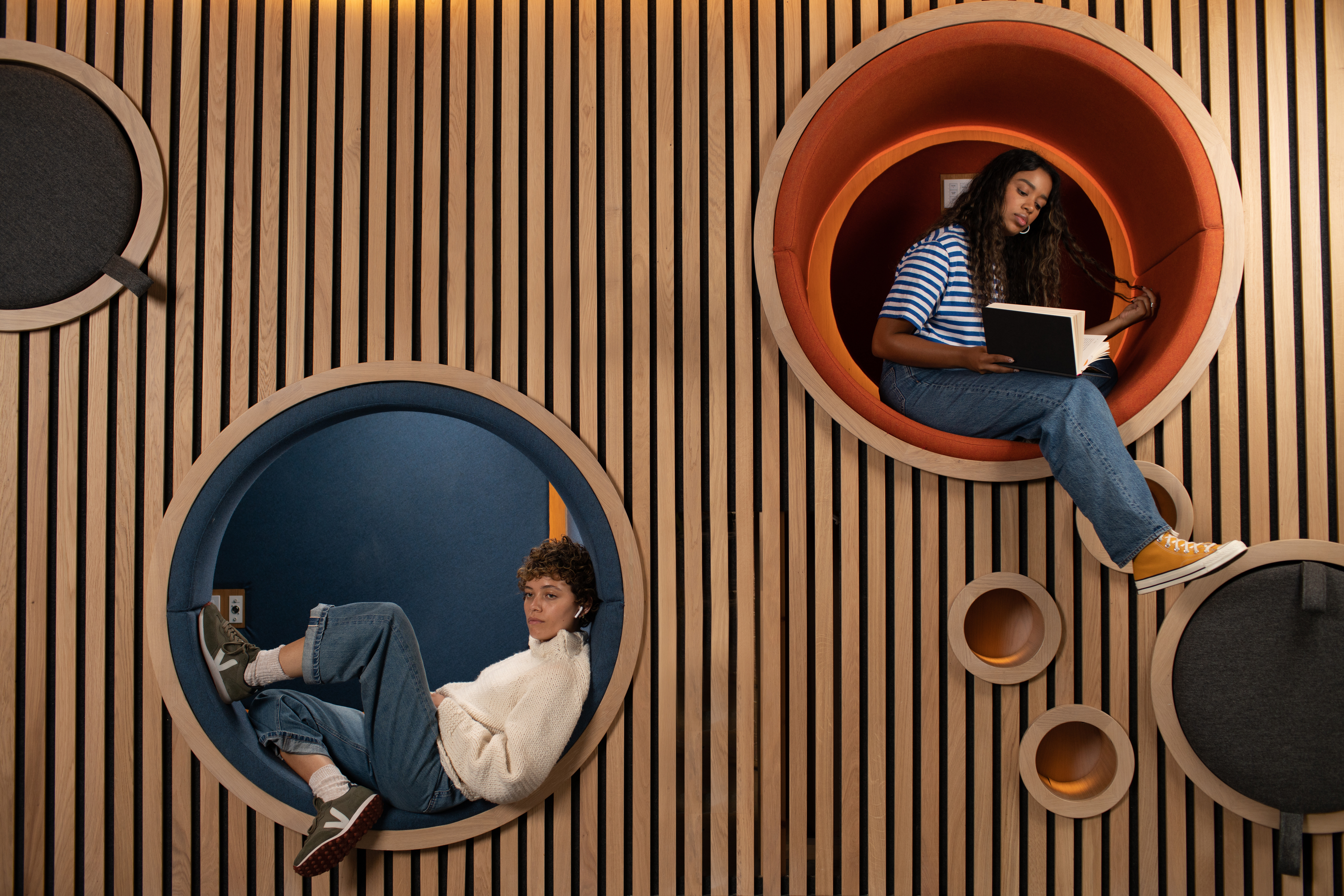 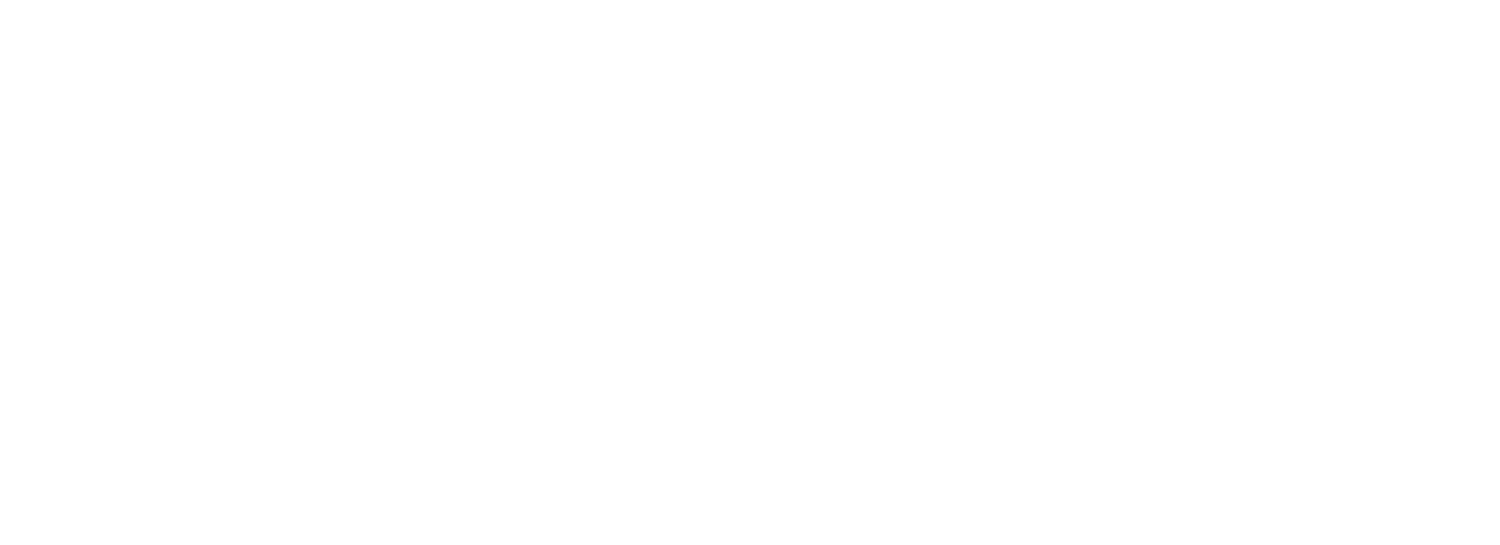 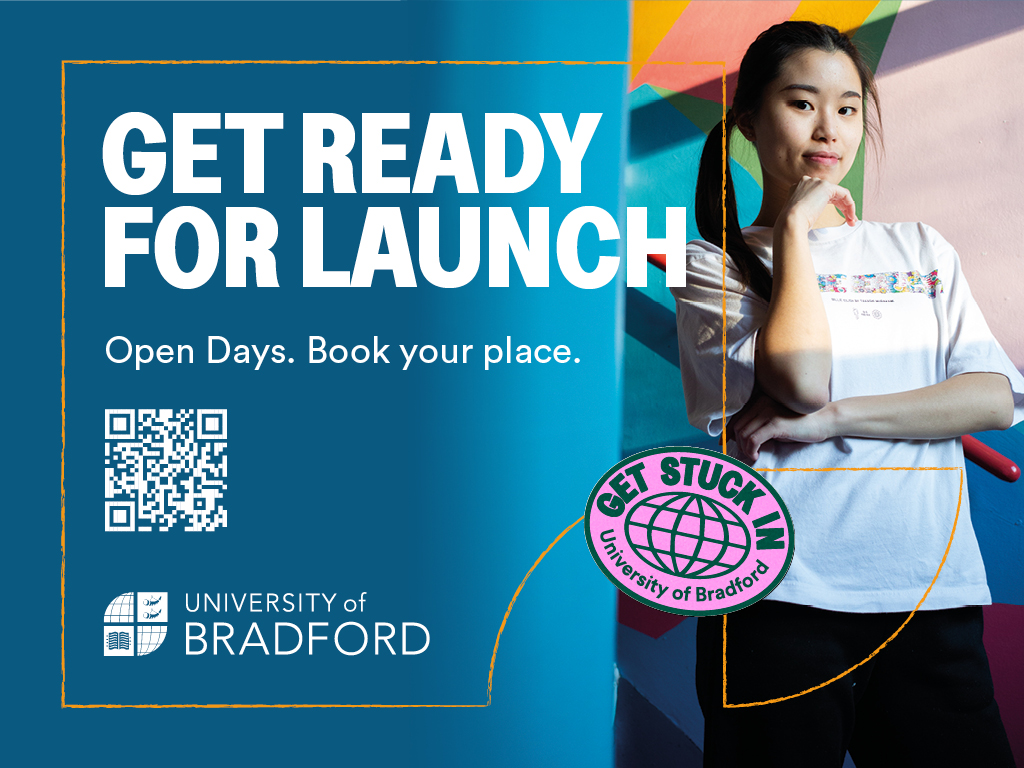 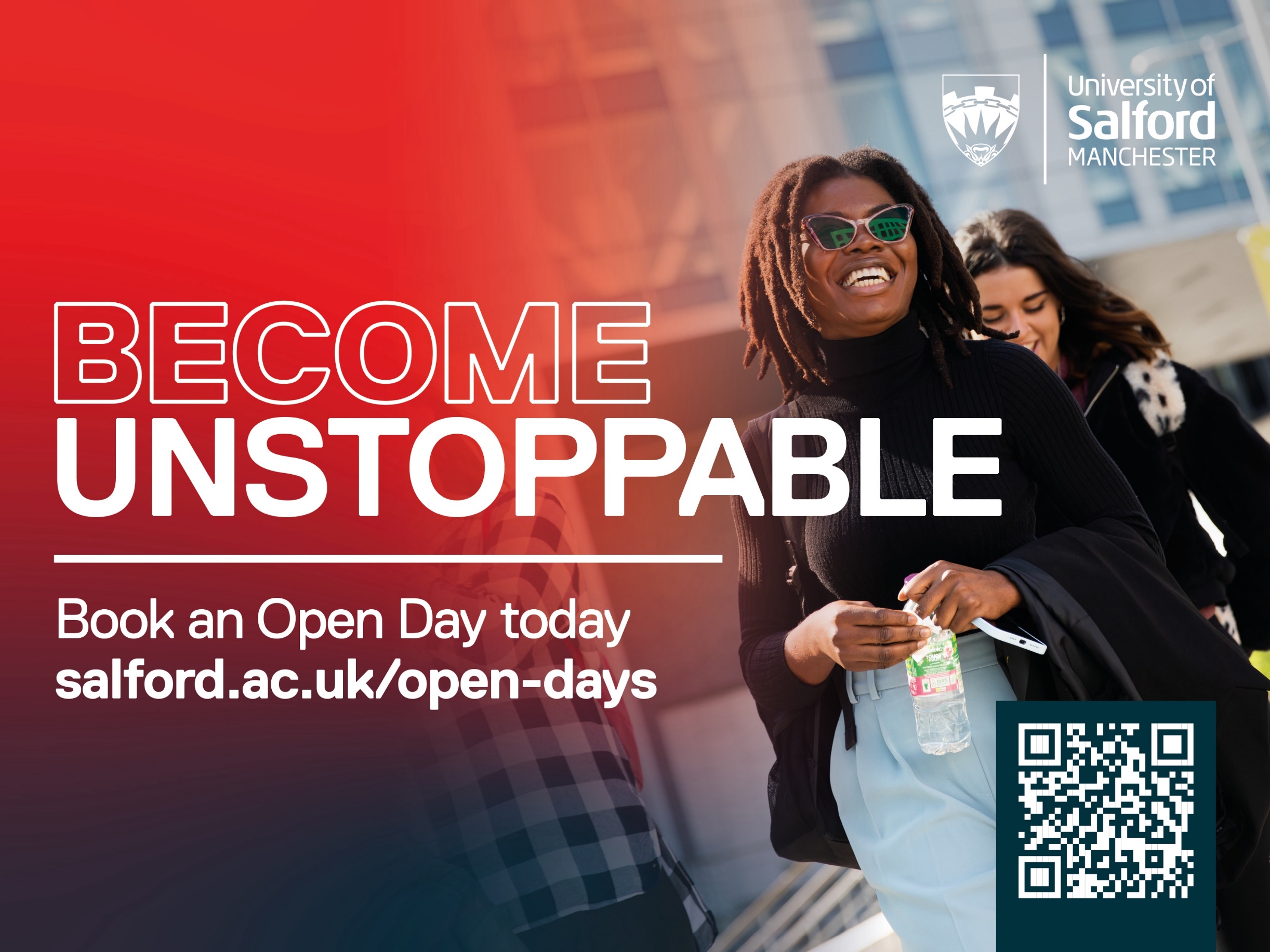 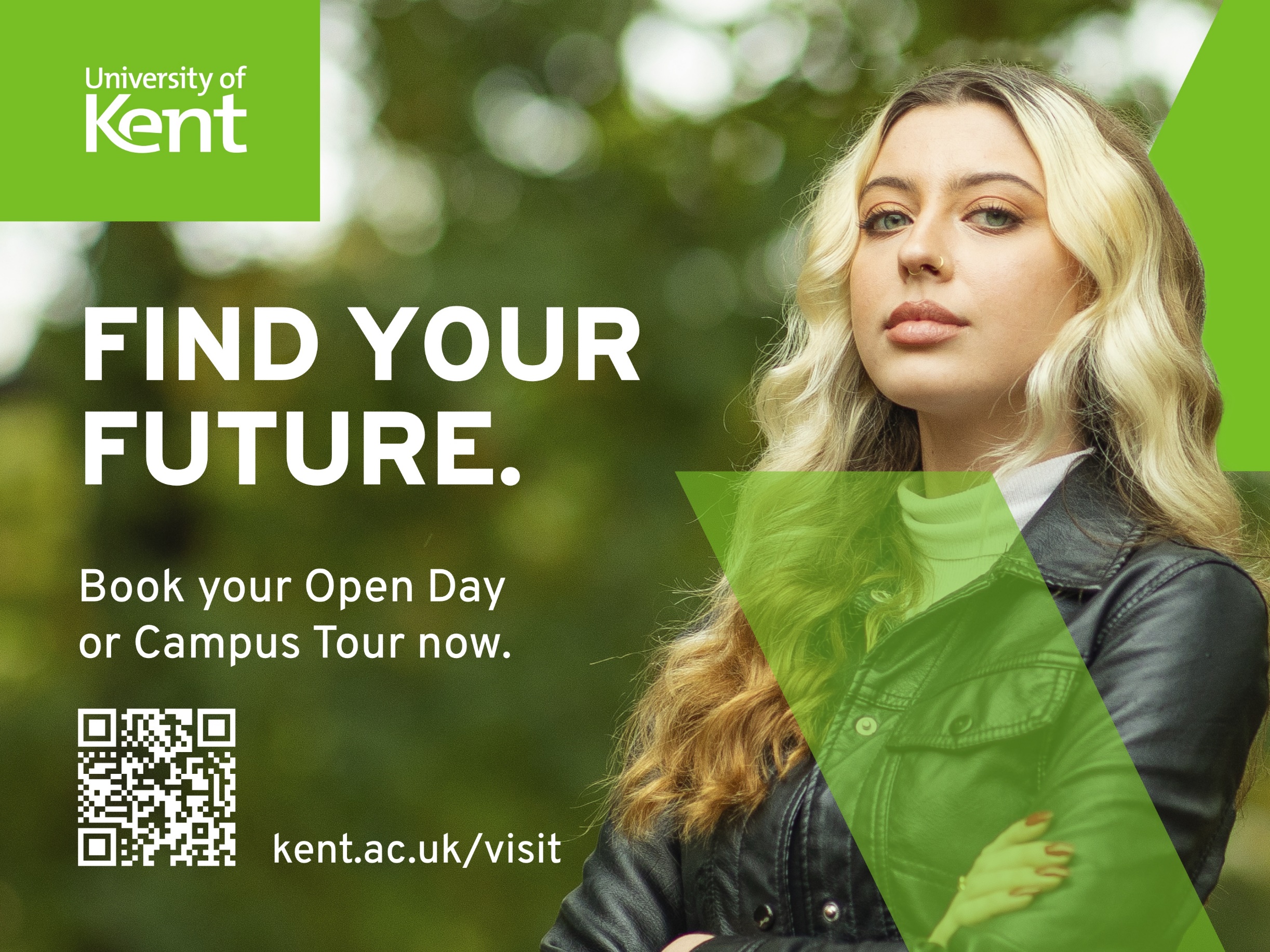 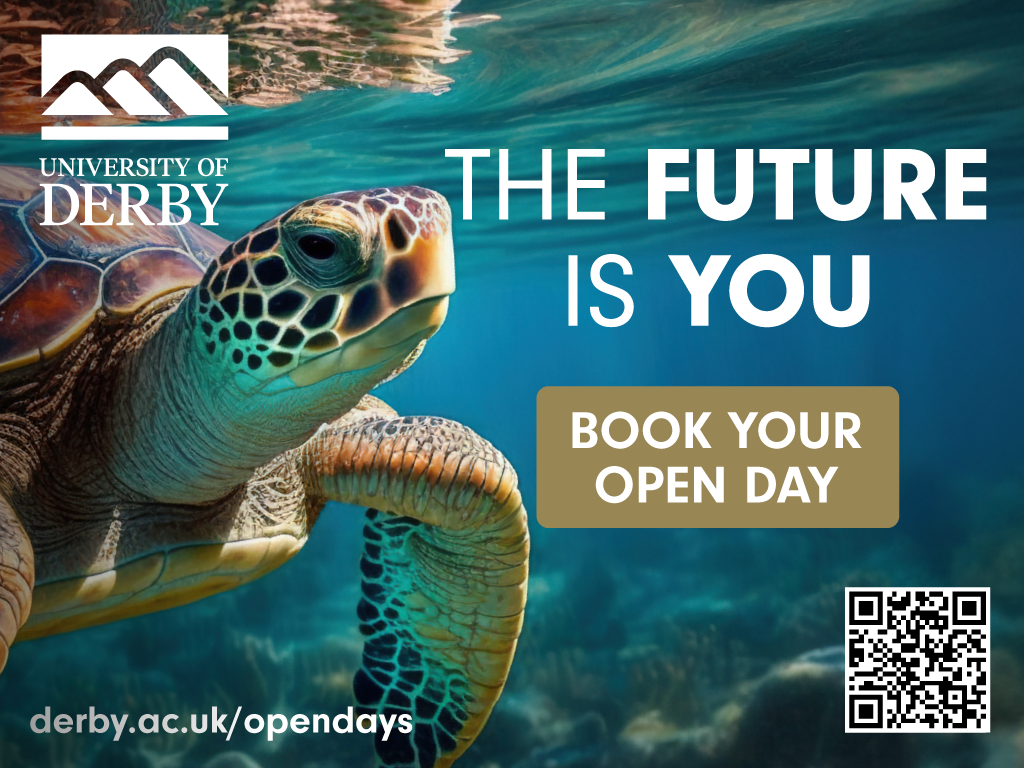 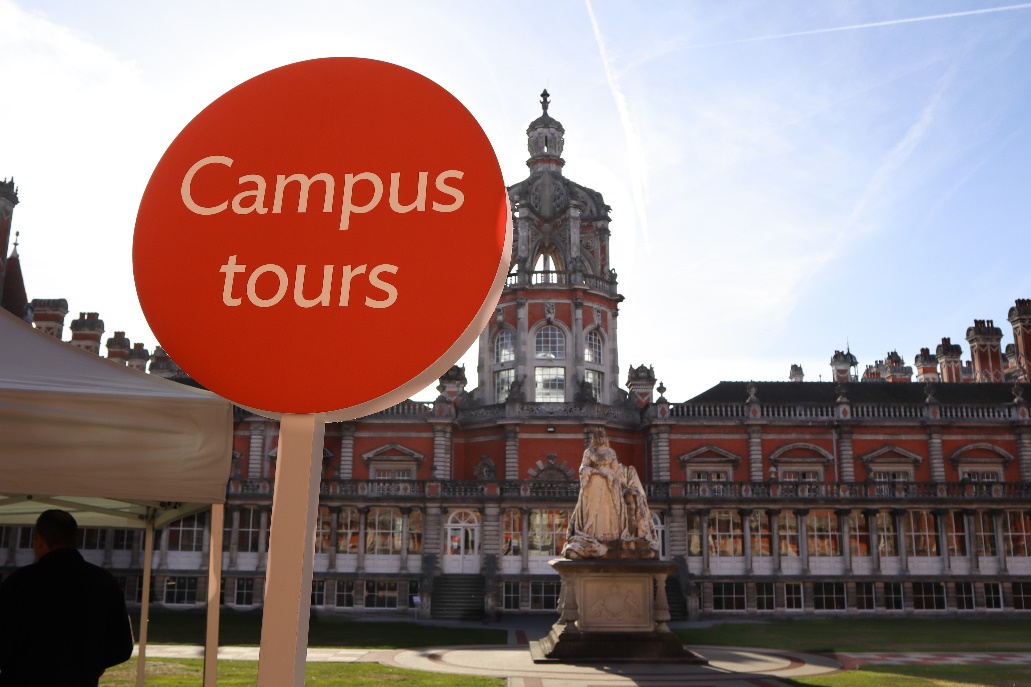 Visit 
Royal Holloway
Our Open Days and Online Open Days are a perfect opportunity to discover more about Royal Holloway, University of London. Get a tour of our campus in Egham, chat to current students and hear directly from  lecturers about the courses you are interested in.
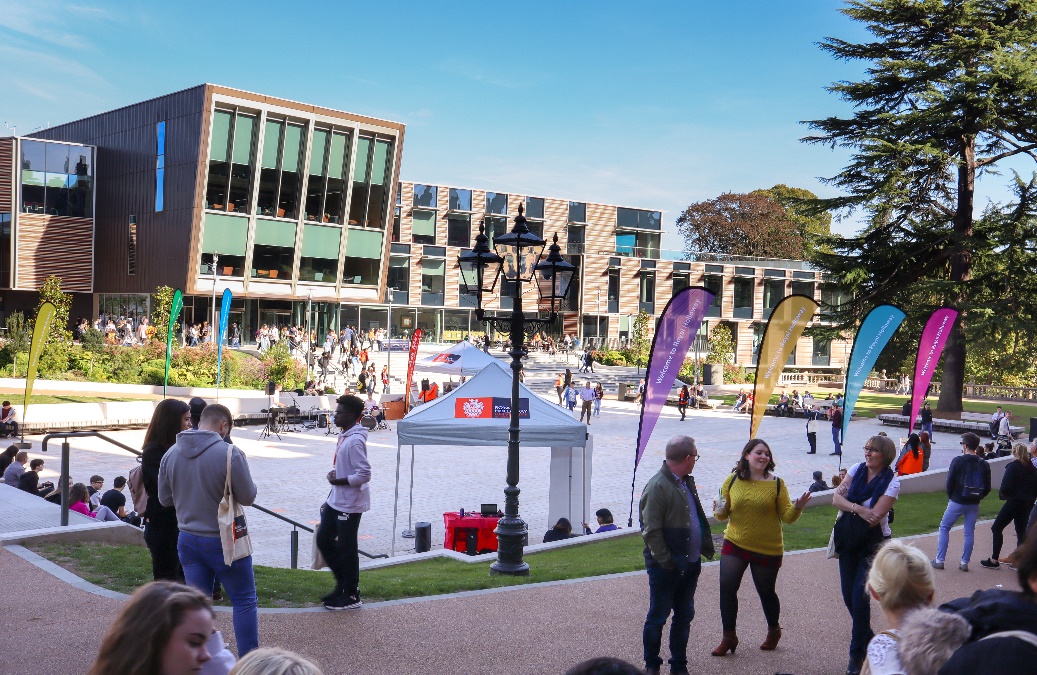 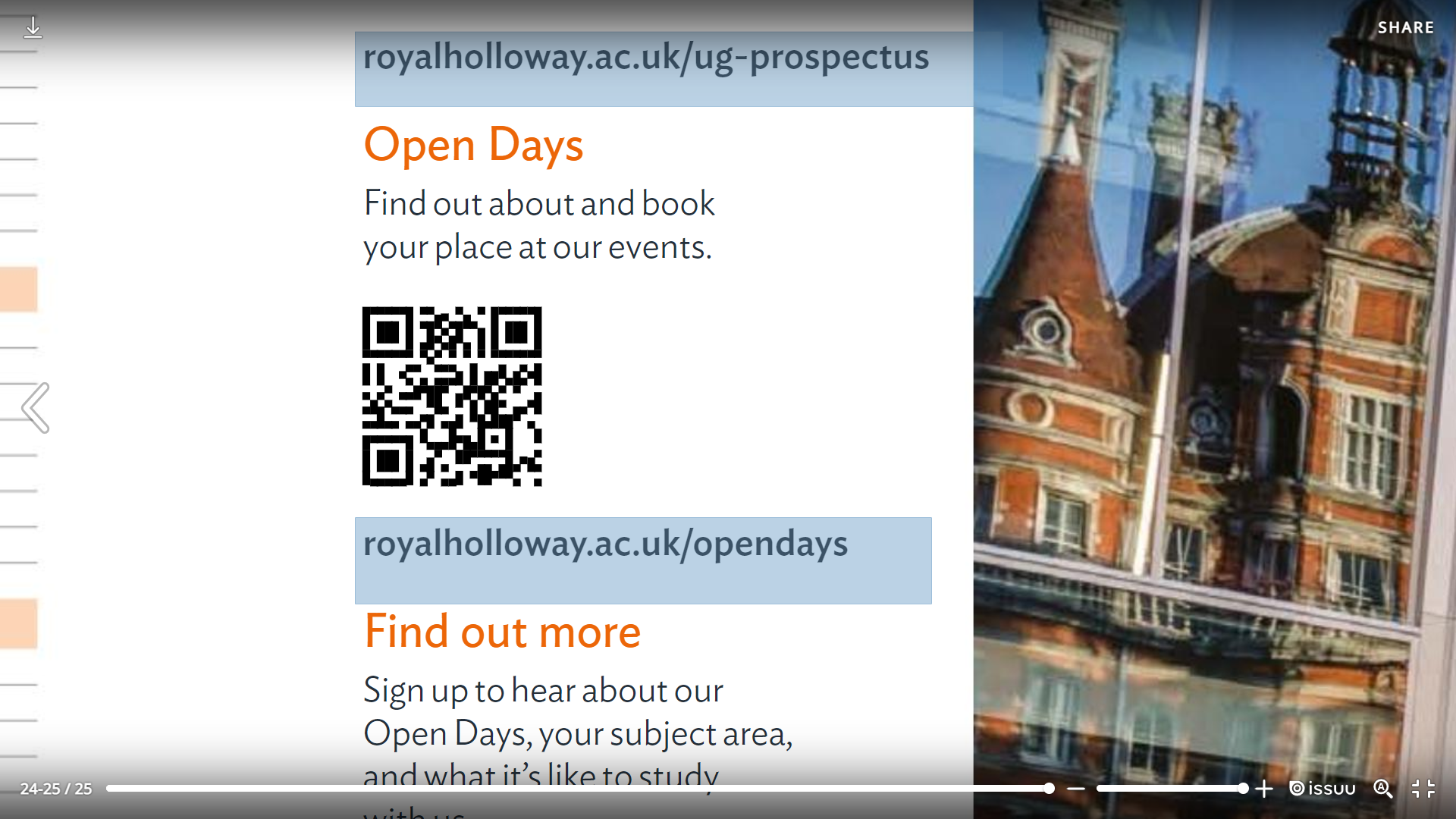 Find out more and book your place 
royalholloway.ac.uk/opendays
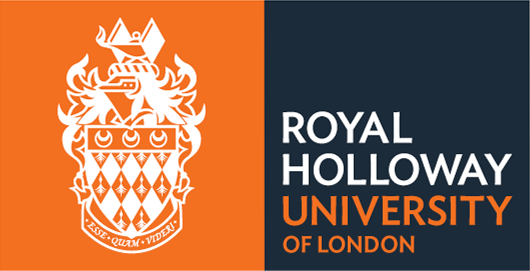